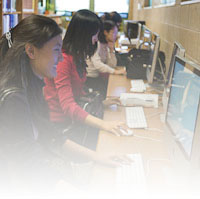 John Taggart Hinckley Library
“We must go to the library for the completion 
of our humanity.” 
~ paraphrased from Owen Meredith
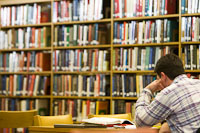 John Taggart Hinckley
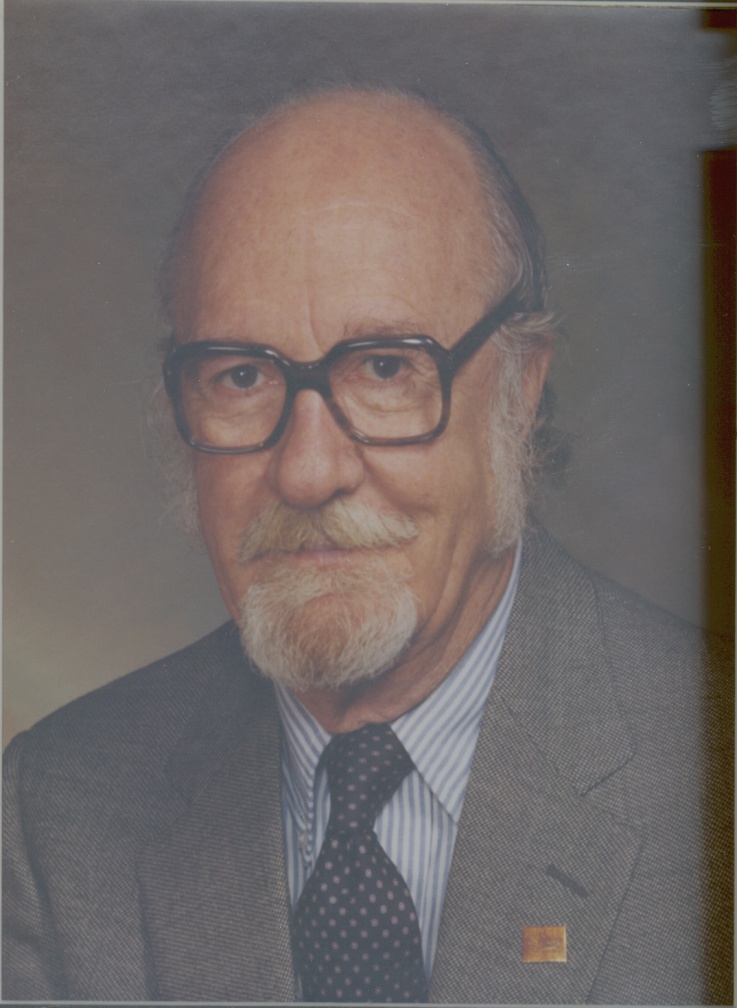 In 1947, about a year after Northwest College offers classes at Powell High School, John Taggart Hinckley, professor of Political Science forms the first library collection, about 15 books. By 1949 the collection numbers 100 and Professor Hinckley speaks with Powell Public Library about shelf space.
Source: Hinckley Family
The White House
Fall 1949, the college moves classes into the “grade school bungalow” or “White House,” a remodeled barracks from Heart Mountain Relocation Center located on the high school campus.  In 1952, the library moves into its own room.  The room includes shelving and study tables.
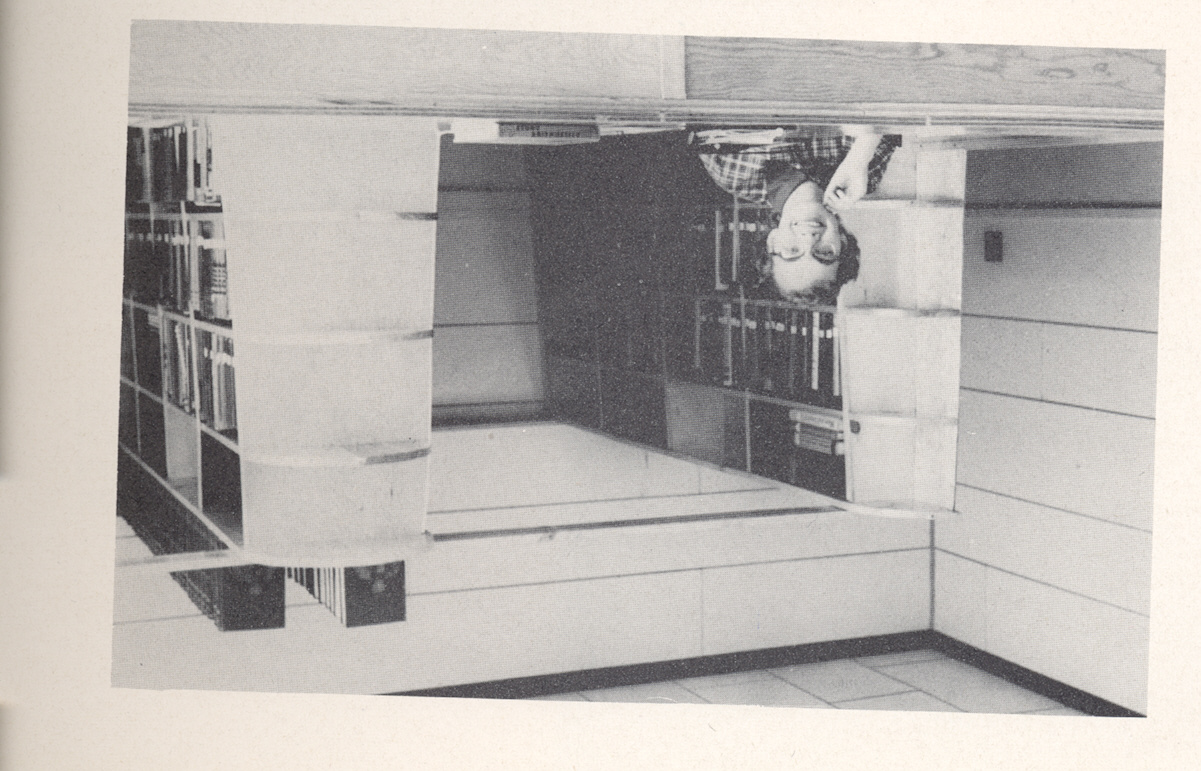 Sandra Tolman, Library staff, 1952,
 source: NWC “The Lion” yearbook, 1952
Orendorff Building “Library”
In 1954, the college constructs the Orendorff Building and the Johnson Fitness Center. In 1957 John Hinckley and several students move the library numbering more than 1000 books, into this building.
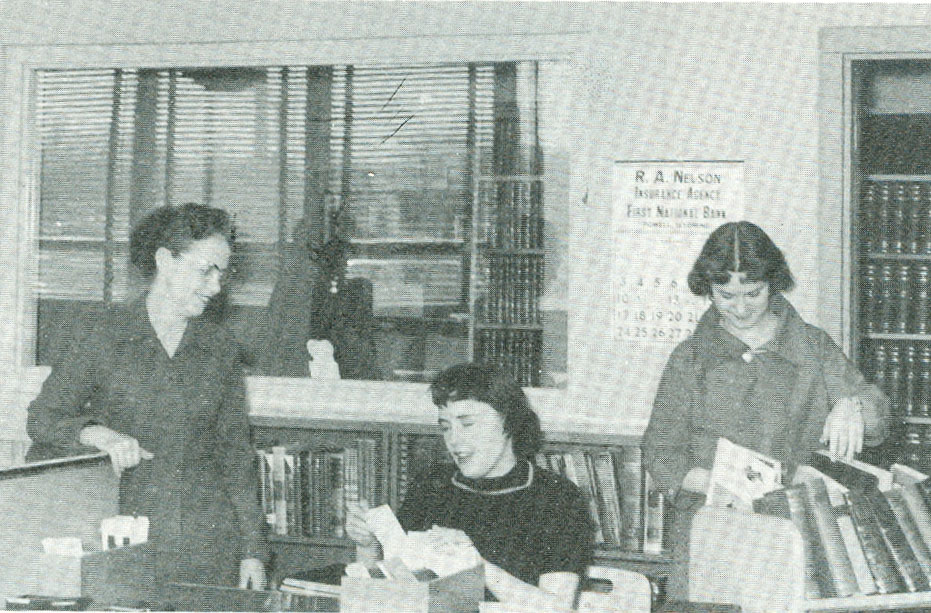 Librarian: Mrs. Agnes Evans
Student Librarians: Nancy Brubaker and Joyce Bauer
Rendezvous Northwest Trapper Yearbook, 1957
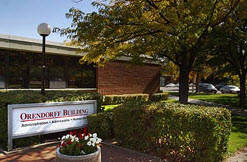 Librarians: Pat Wolsborn (‘54-?),
	 Agnes Evans (‘57-60)
	 Elizabeth DeJonge (‘59-?)
Liberal Arts Building (NPA)
By the 1960s, the college decides that the collection and library merits a separate building of its own. By 1962, the library relocates to the Liberal Arts building which is now Nelson Performing Arts. However, this relocation is short-lived.
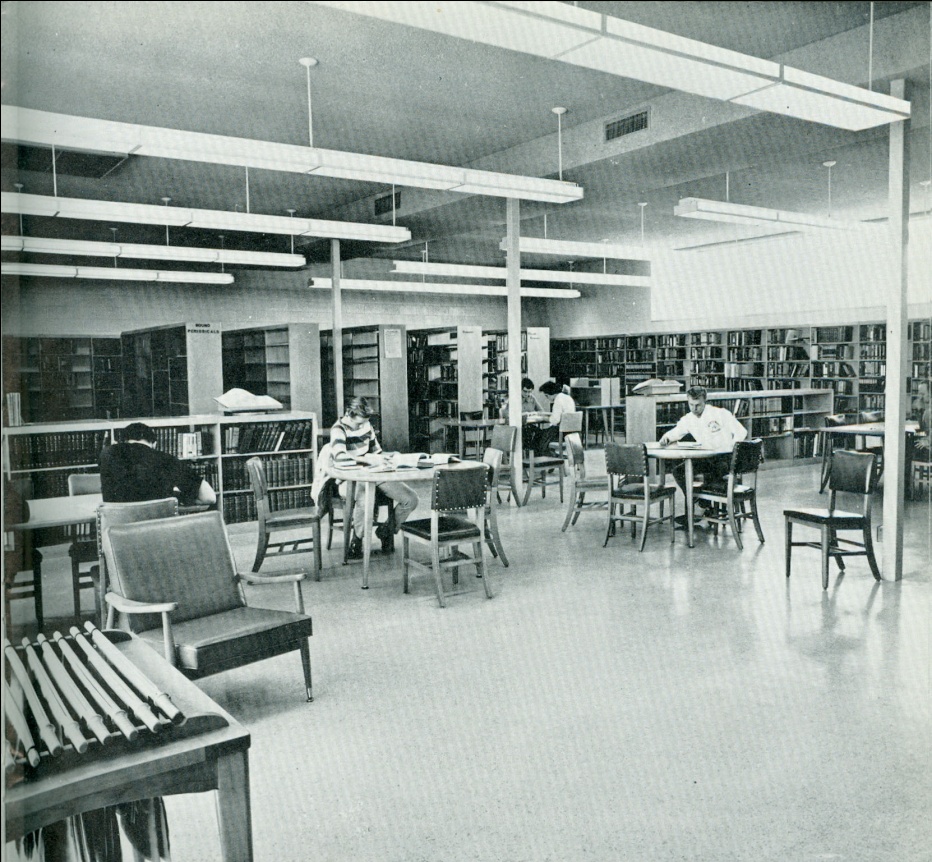 “The library has study desks, comfortable chairs for leisure reading, and a microfilm camera which add to the pleasure of studying and reading.”
Trapper Yearbook, 1962
Technical Assistants: Angela Garrett (‘62-68)
		 Joan Leeper (‘64-93)
Librarians: H. Dean Hee (‘60-63)
	 Sandra Tolman (‘62-64)
  	 Alma McKitrick (‘63-66)
The Frisby Era
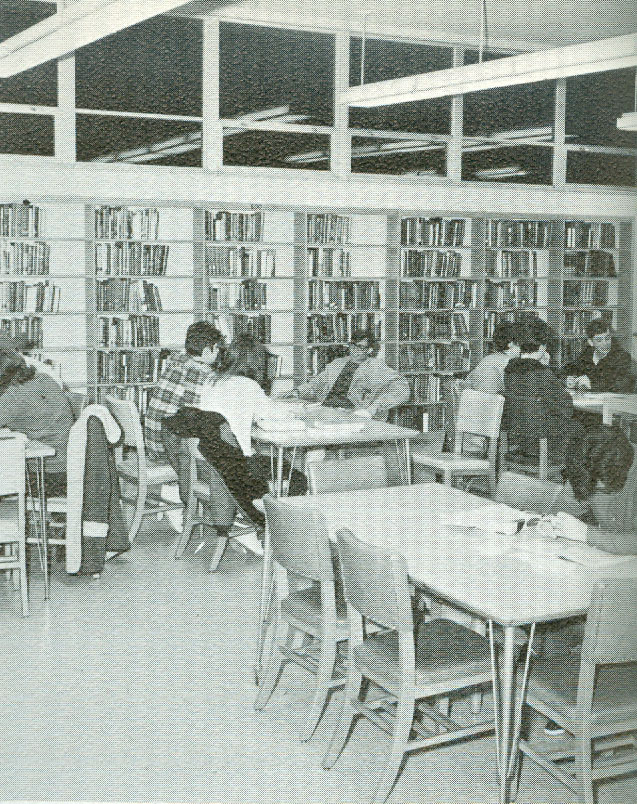 The more permanent Frisby Library, located in the current Frisby building (upstairs, then basement), opens in 1966.  Funds are short to keep the building open during the evening hours, so faculty members take turns as the “evening librarian.”
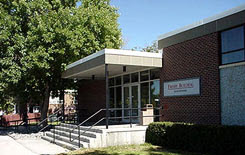 Frisby Library, Trapper Yearbook, 1968
Librarians:   Terry Thompson (‘66-68)
	 John Roland (‘68-91)
Technical Assistants: 	Angela Garrett (‘62-68)
		 Joan Leeper (‘64-93)
		 Rosabelle Mahoney (‘66-74)
		 Vera Mae Hand (‘68-74)
		 Joyce Daugherty (‘74-80)
Ruth Hillman (‘74-77)
 Velma Maddox (‘77-80)
 Nelloyd Tharp (‘80-83)
 Elfriede Milburn (‘80-97)
John Taggart Hinckley Library
By the 1980s, with larger library collections, and greater need for technology and expanding specialized service, the library outgrows its space. In the spring of 1983, the 21,000 square foot John Taggart Hinckley Library, housing a collection of 39,000 volumes, opens for use by residents of the Big Horn Basin.
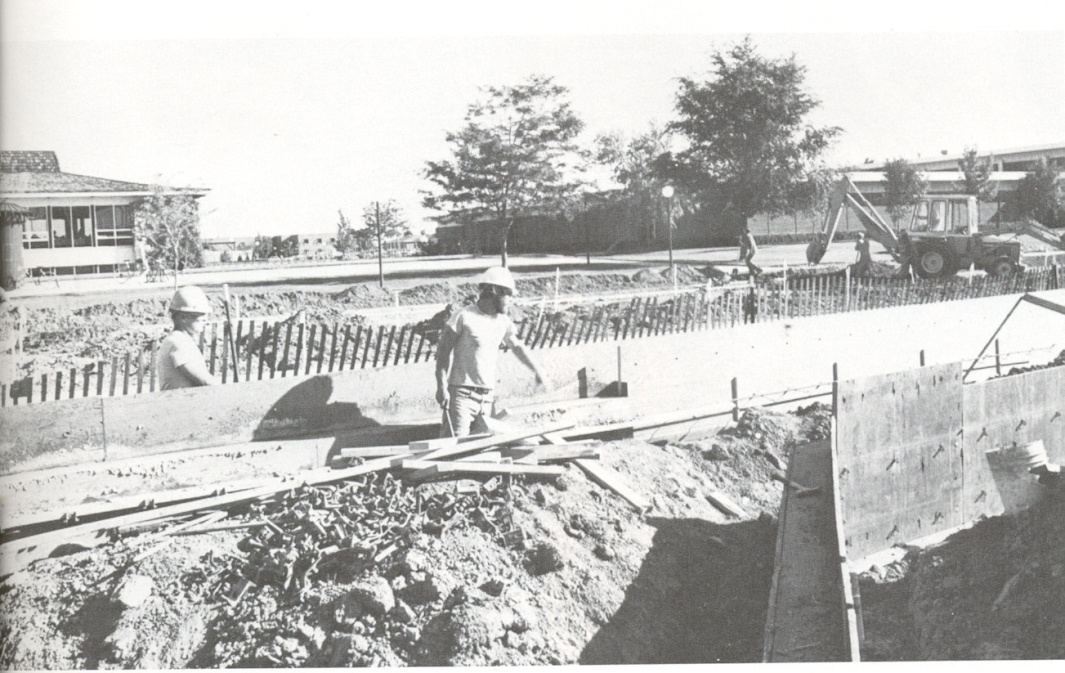 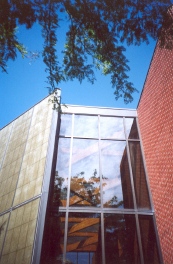 Laying the foundation, circa 1982, Hinckley Library Archives
The new Hinckley Library includes an electronic security system, a seminar classroom, foreign language listening labs, an art display, reading area, computer/typing rooms and an amphitheater for small group performances, lectures, and  poetry readings.
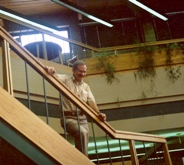 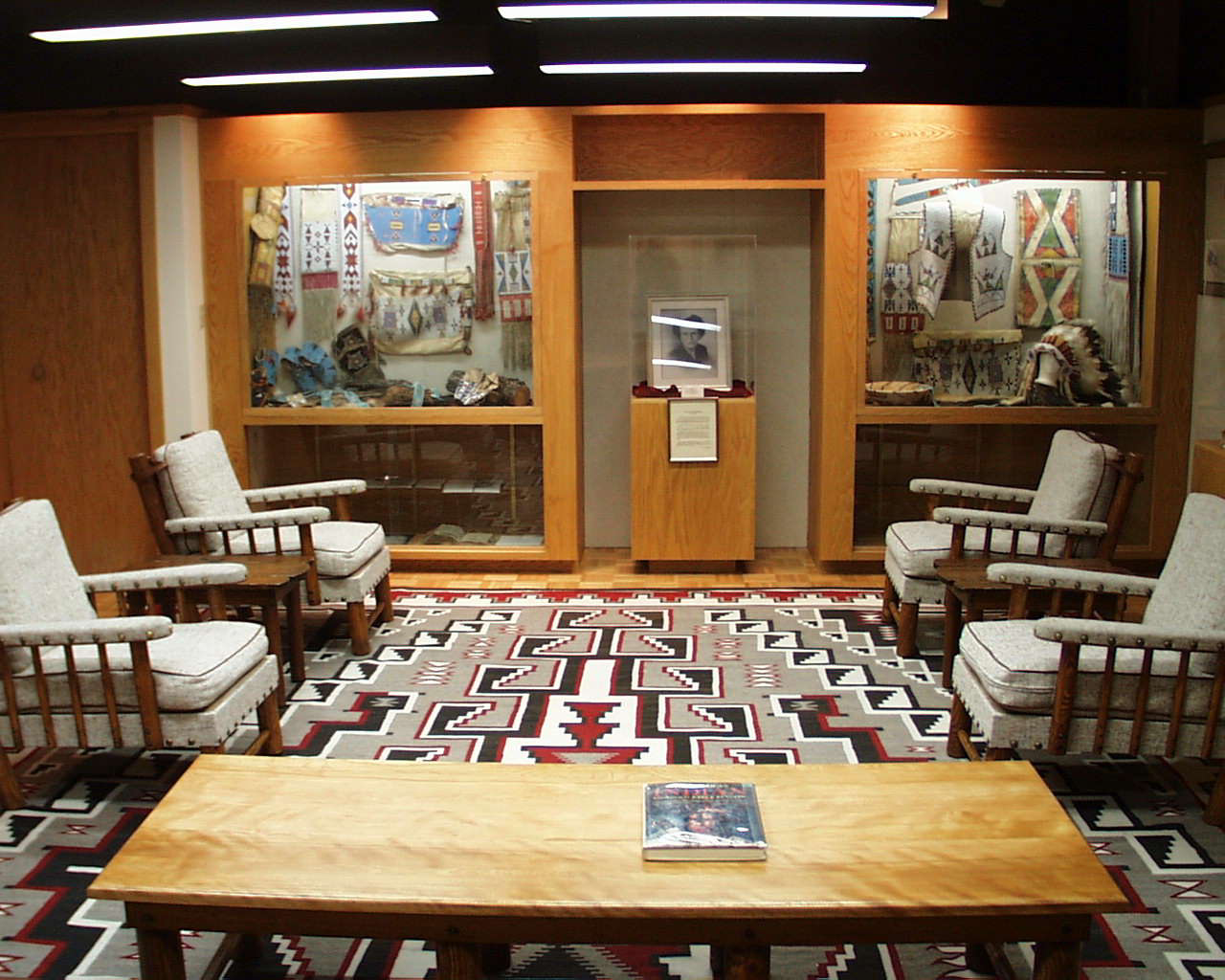 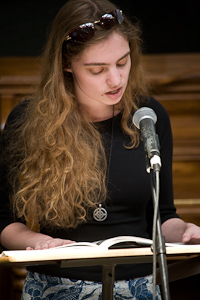 John Roland, Library Director (1968-1991),
 photography collection, John T. Hinckley, 1983
The new building is designed for the future and by 1987, it contains a computer lab for student use.
Then, in 1990 Northwest College joins CARL, 
the Colorado Alliance of Research Libraries. 
For the first time, library holdings, as well as the 
holdings of 75 other college, university, and public 
libraries, are available via computer. 
Six computer terminals in the library building,
 allow students, faculty, and staff to search 
library collections all over the Rocky Mountain
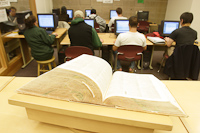 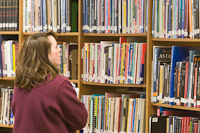 region. Hinckley Library is the first 
community  college  in Wyoming 
to become a full member 
of the CARL 
consortium.
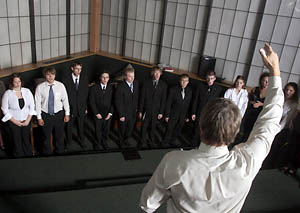 Librarian/Director: Jerome Halpin (‘91-96)
Technical Assistants: Deb Kelly (‘83-88; 97- present)
	                Diane Martin (‘88- present)
	                Rita Wenzel (‘93-94)
	                Jan Hanna (‘94-97)
	               Deb Ross (‘95-?)
In 1997, Hinckley Library leaves CARL and joins the Wyoming Libraries Database (WYLD), a consortium of ninety public and academic libraries in Wyoming. This consortium allows the users of Hinckley Library access to local, state, nation, and world paper and electronic resources, via a thriving network of libraries.
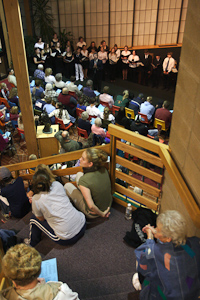 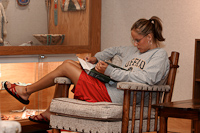 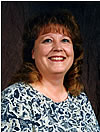 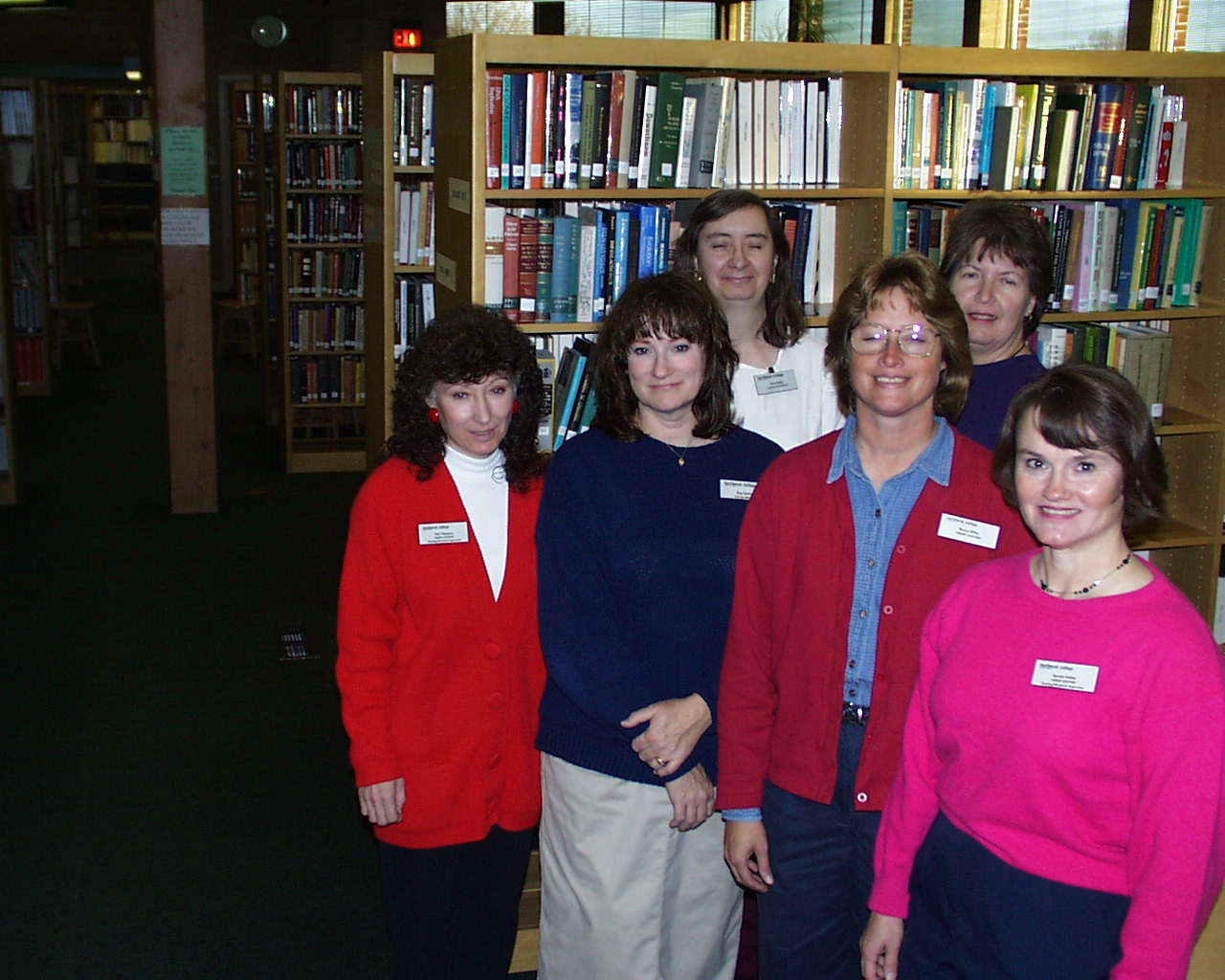 Librarian/Director: Kay Carlson (‘96-2005)
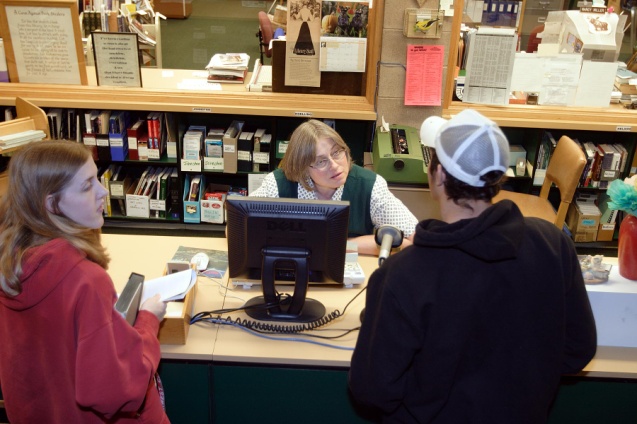 Librarian: Diane Martin (‘88-present)
Technical Assistants: 
Deb Kelly (‘83-88; 97- present)
Nancy Miller (‘97-present)
Evening/Weekend Assistants: 
Garnet Schatz (‘97-2005)
Terri Timmons (‘97-2000)
David Bingham (2000-2001) 
Patti Thompson (2001-2003)
Volunteers: 
Virginia Johnson
Sara Cubbage
Edna Caslick
Years Leading up to the New Renovation
Over the next decade, Northwest College continues to grow in student numbers and student programs.  Student demand for increased resources, computer space, and study rooms places the library on the “wish list” for increasing its size. Wireless  technology and laptops for checkout are provided. Library instruction skyrockets! At times all seats, rooms and computers in the library are occupied causing potential turn-a-ways.
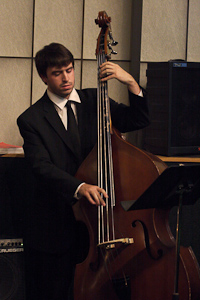 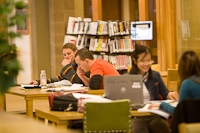 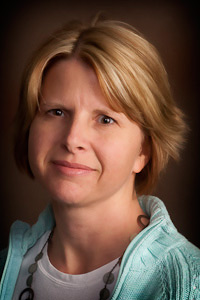 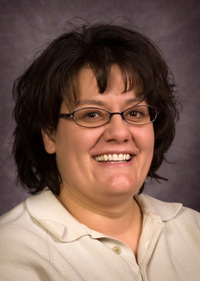 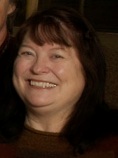 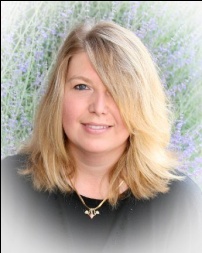 Evening/Weekend Supervisors: 
Diane Glass (2003-2008)
Anna Cubbage (2005-2008)
Katie Fross (2005-2006)
Marilyn Drew (2006-present)
Sandi Fisher (2008-2009
Katie Griffin (2008-2009)
Ardith Story (2009-2009)
Librarian/Director:
Susan Richards(2005-present)
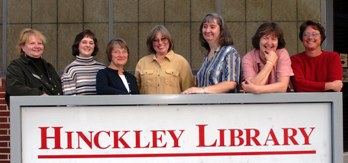 Librarians: 
Deb Kelly (‘83-88; 97- present)
Diane Martin (‘88- present)
Nancy Miller (‘97-present)
Facilities Assistants: 
Diane Meidinger
Kara Miller Warren
Volunteer: 
Edna Caslick
The Library Renovation Begins!
The stars are aligned and there is a fair breeze from the West~ the money gods have spoken.  The library addition is a go!
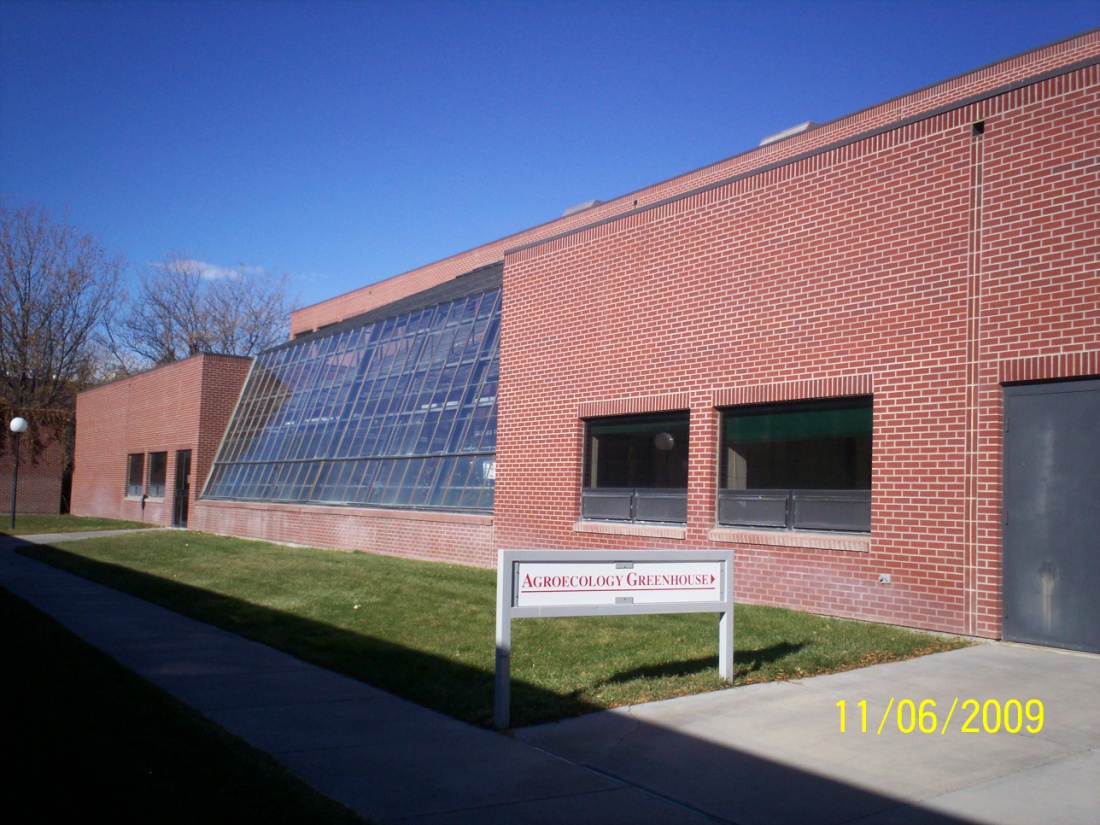 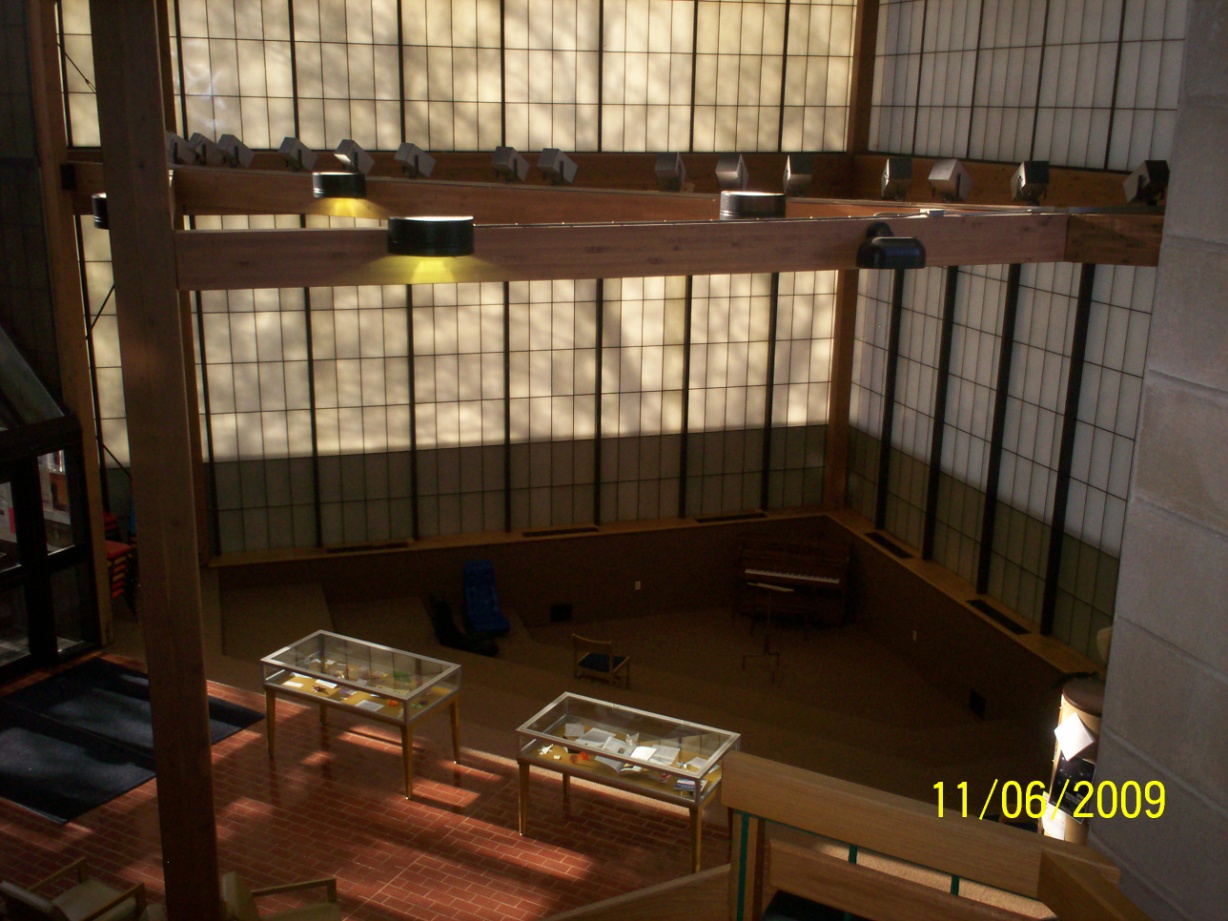 “Knowledge is free at the library. 
Just bring your own container.”
	                  ~ unknown
Vacated Greenhouse makes room for
 Late Night Study & second floor stacks & lounges
Translucent  fiberglass  panels (Kalwall) 
in amphitheater are energy inefficient & 
have leaked over the years.
Librarian: 
Susan Richards(2005-pres.)
Librarians:  
Deb Kelly (‘83-88; 97- present)
Diane Martin (‘88- present)
Nancy Miller (‘97-present)
Evening/Weekend Supervisors: 
Marilyn Drew (2006-present)
Rebecca Voss (2010-present)
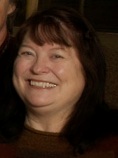 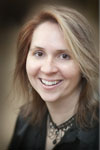 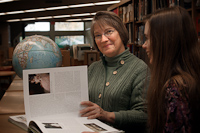 Tutoring Supervisor: 
Carol Zawacki
Writing Coordinator:
Renee Dechert
Facilities Assistants: 
Sue Vaught (2008-2010)
Bonnie Muecke (2010-present)
$2.167 million is appropriated from NWC budget reserves and State of Wyoming Major Maintenance funds. The library expands by 5316 square feet and adds group study areas, a classroom/open lab, a late night study area, additional computers and technology infrastructure, efficient staff workspaces, and tutoring & writing services.
Construction begins in December 2009~ the temperatures drop & the snow arrives. Construction workers are allowed to work 45 minutes before a break to re-warm hands & body are required.
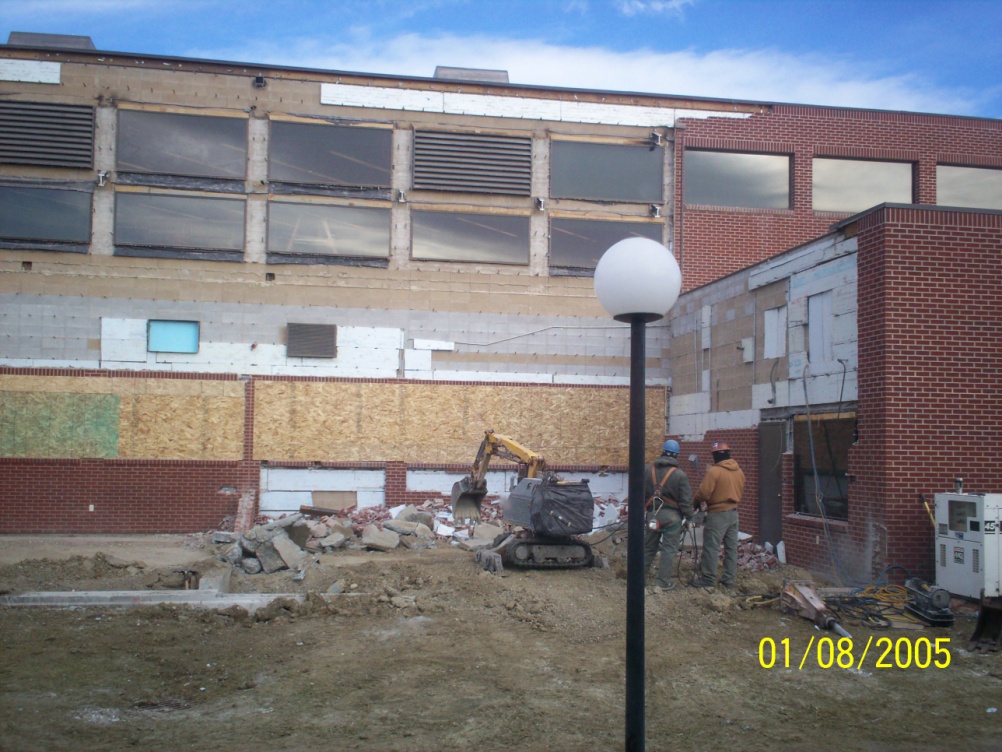 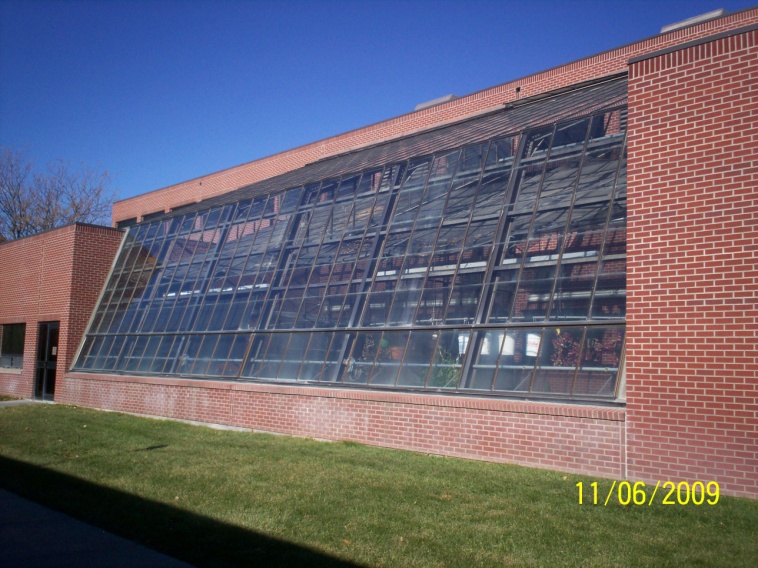 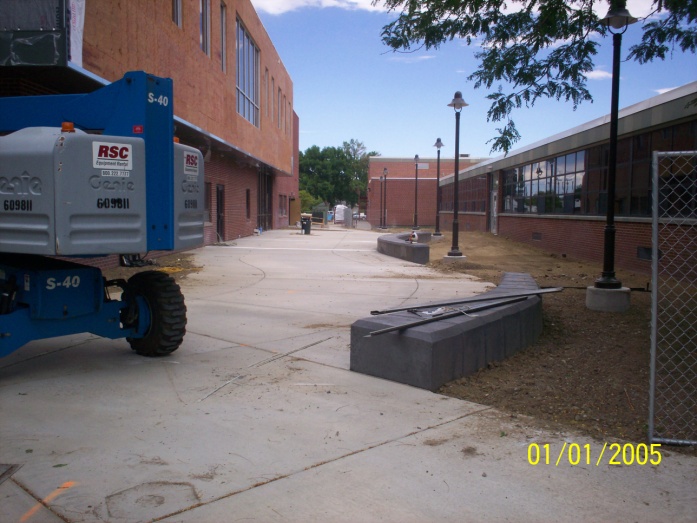 Old greenhouse
Greenhouse removal
New breezeway, upstairs lounge & Late Night Study
Late Night Study Area
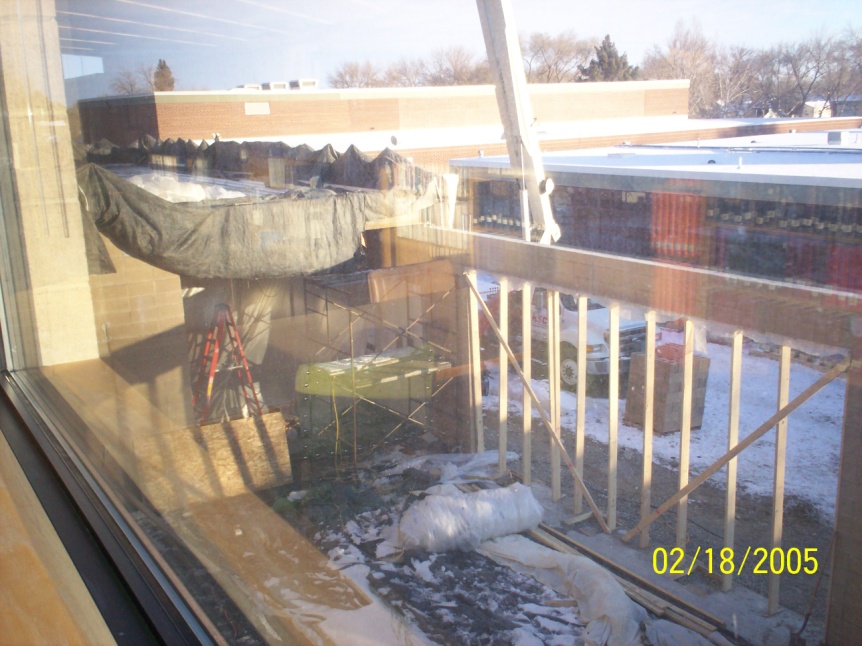 Old greenhouse area
Swinging beams ever so gently
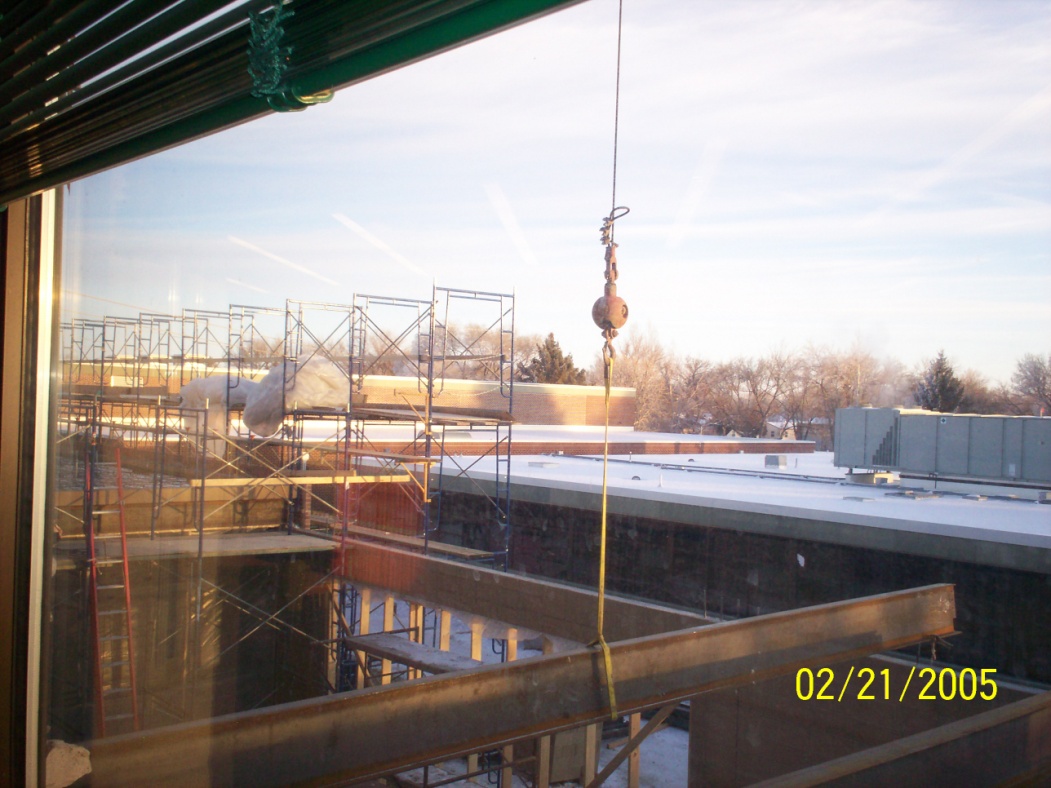 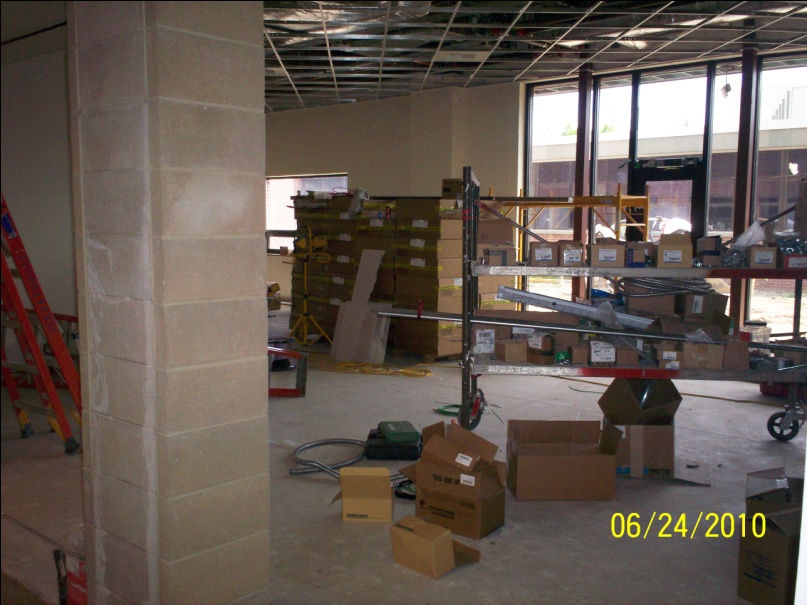 The LNS is open 5 days 
per week until 2 a.m.
Finishing work & electrical
Second floor & walls go up in subzero temperatures
Pouring 
the second 
floor
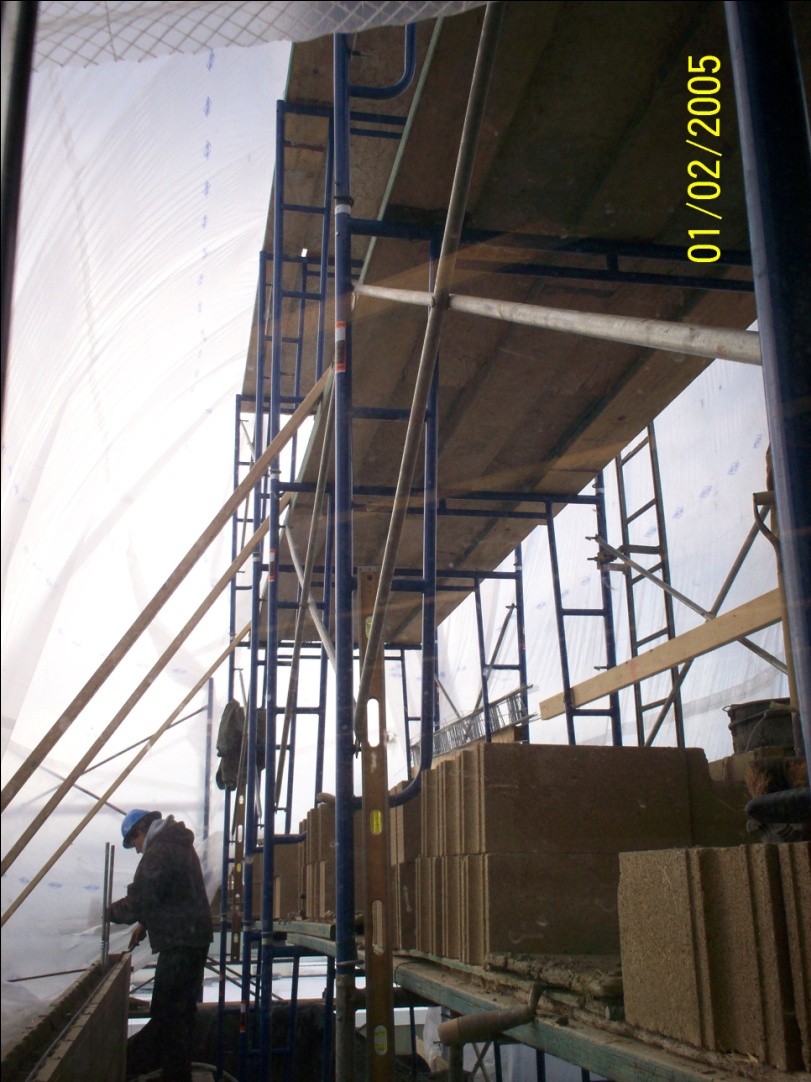 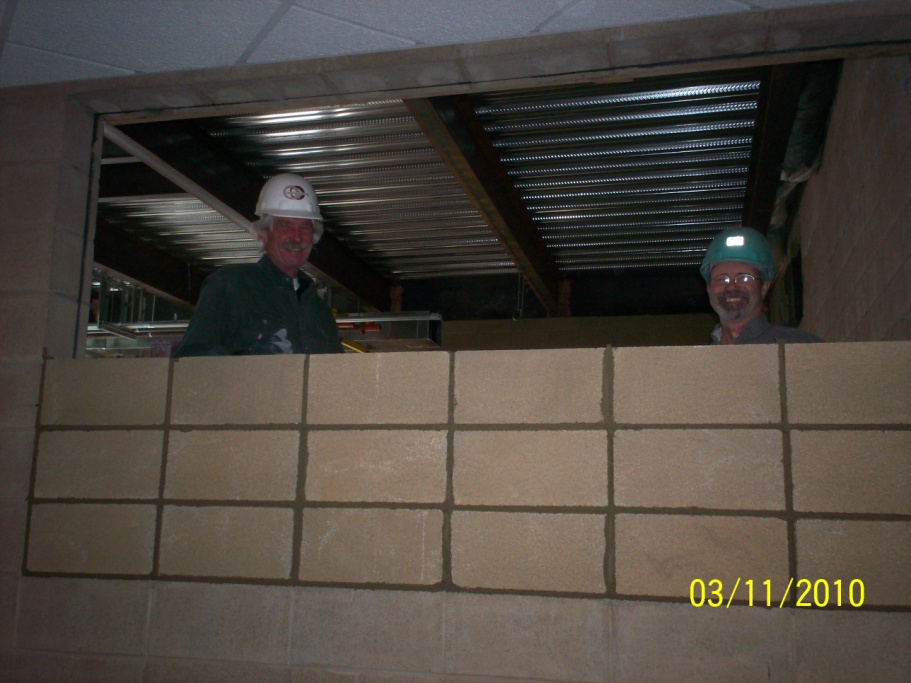 New wall between tutoring offices 
and second floor book stacks
Enclosing a greenhouse window
New west end lounge & book stacks
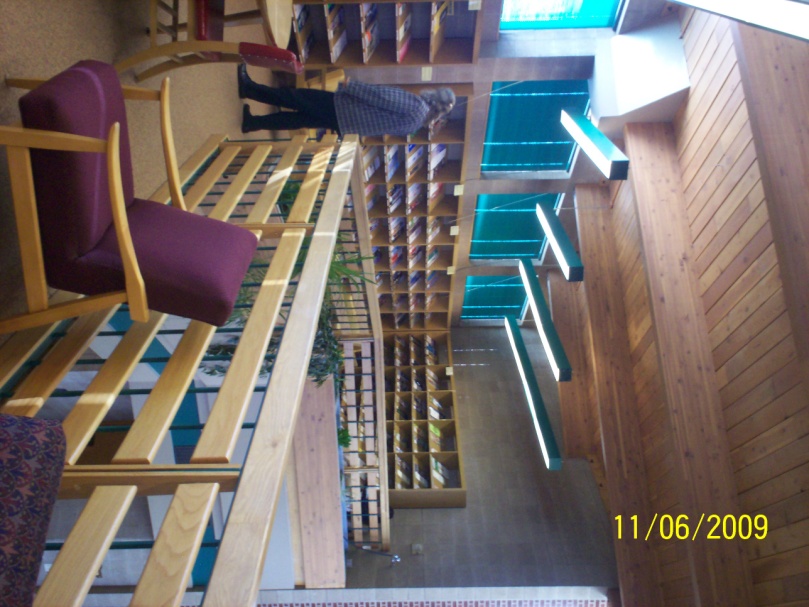 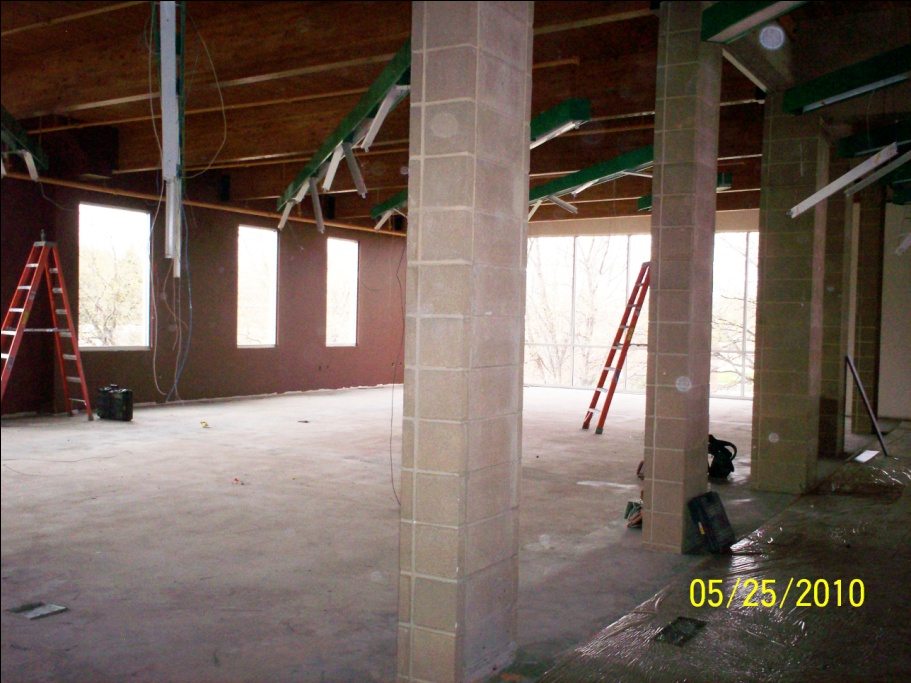 Pillars are location of “original
 south wall & windows”
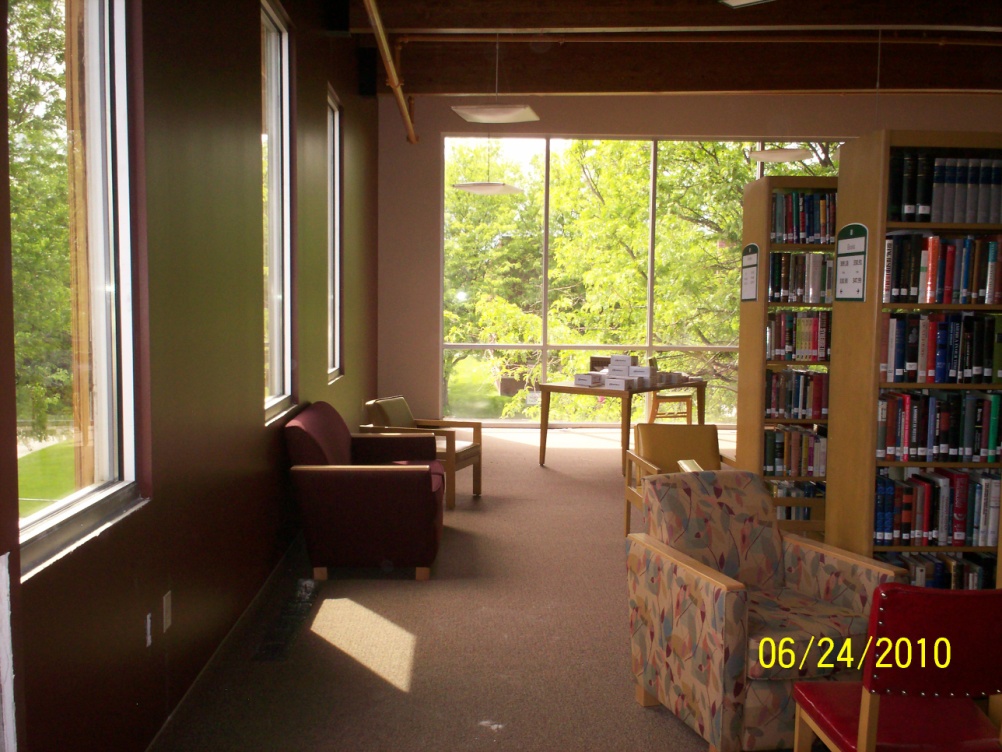 Original  south wall with windows
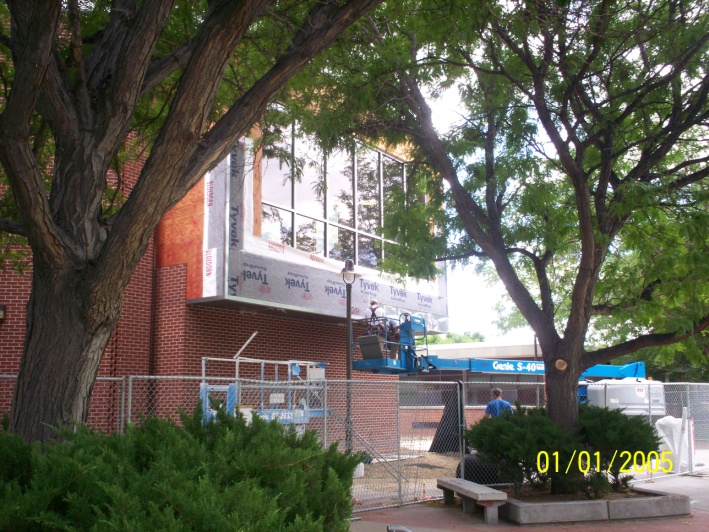 West lounge window
Upstairs book stacks looking west
New Classroom/Open Lab
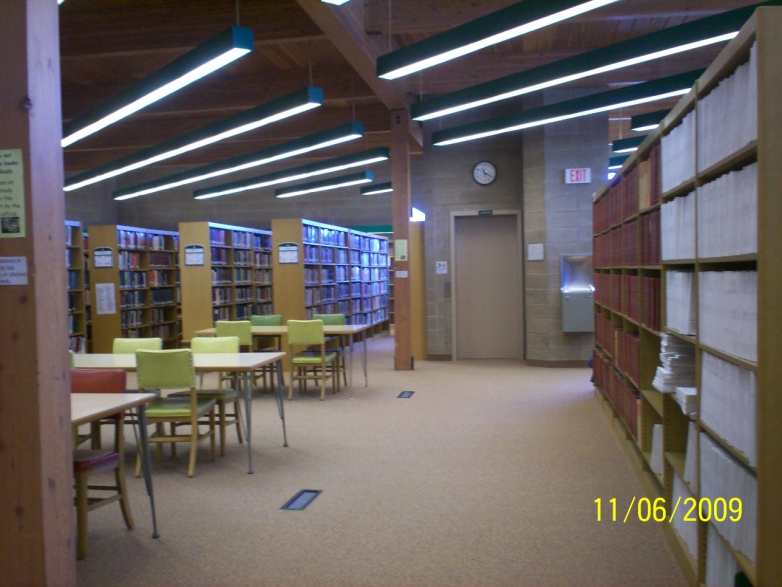 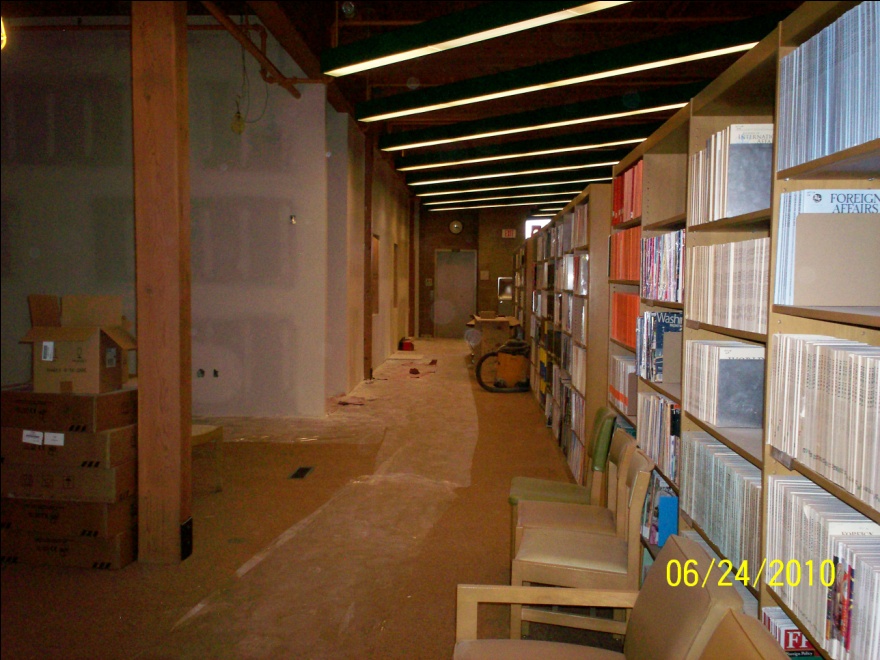 Book stacks, elevator, and periodicals on right
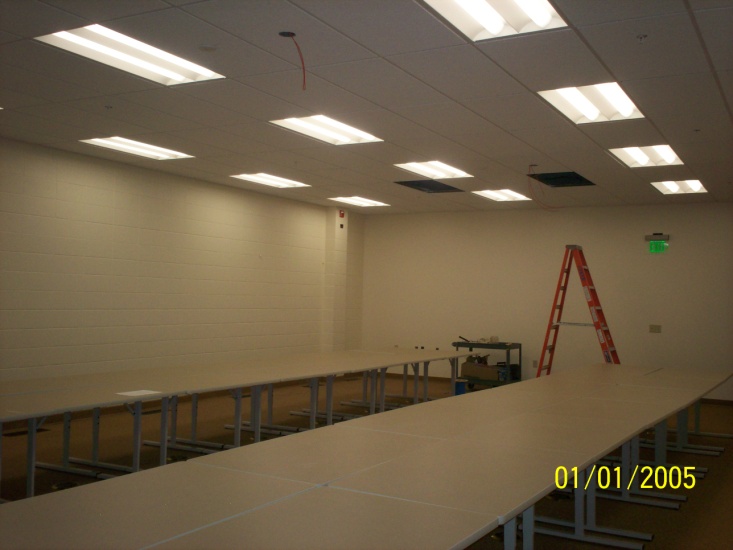 New classroom/lab, elevator, and periodicals on right
The library provides 58 PCs , 6 MACs
& 5 laptops for student use—wireless 
access is available.
Wiring the  30-computer classroom/open lab
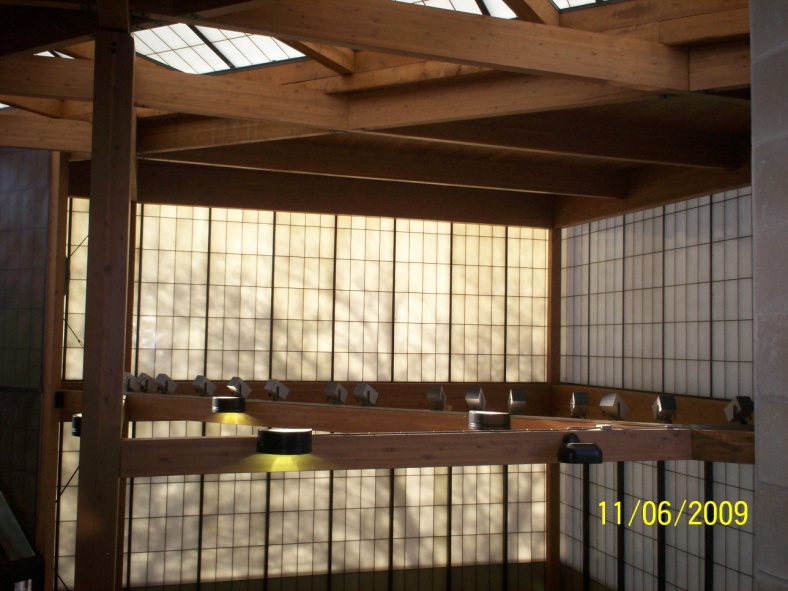 “Wow! Since last week, we have been able to see the
 outside world, including the weather, from our 
circulation desk. This is something that has never 
happened in this library.” ~ Susan Richards, Library Director
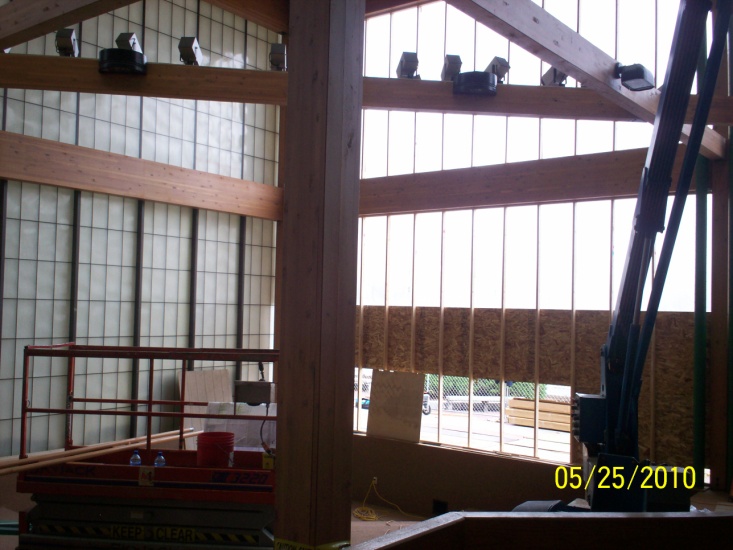 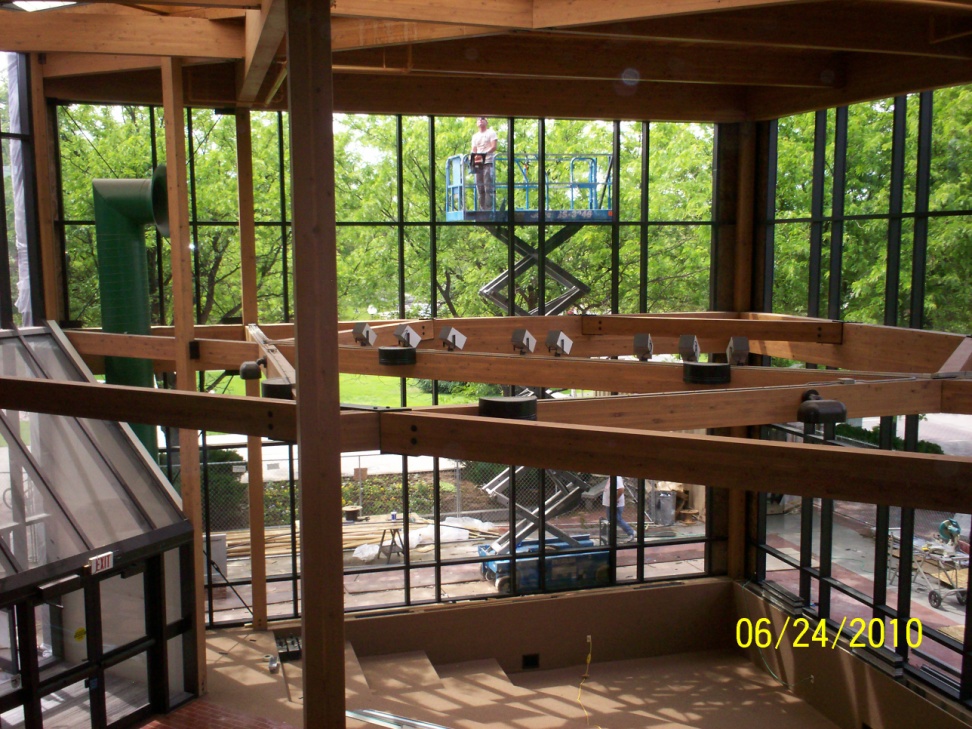 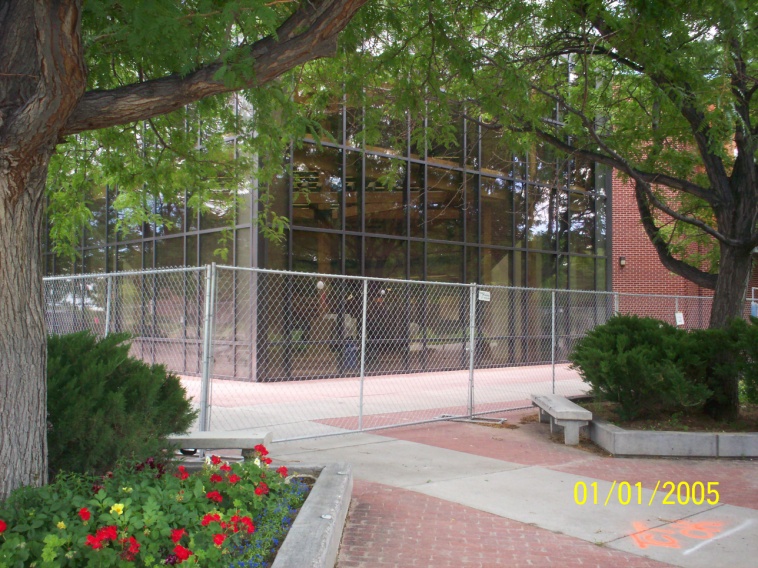 The Amphitheater—A facelift!
Other memorable moments~
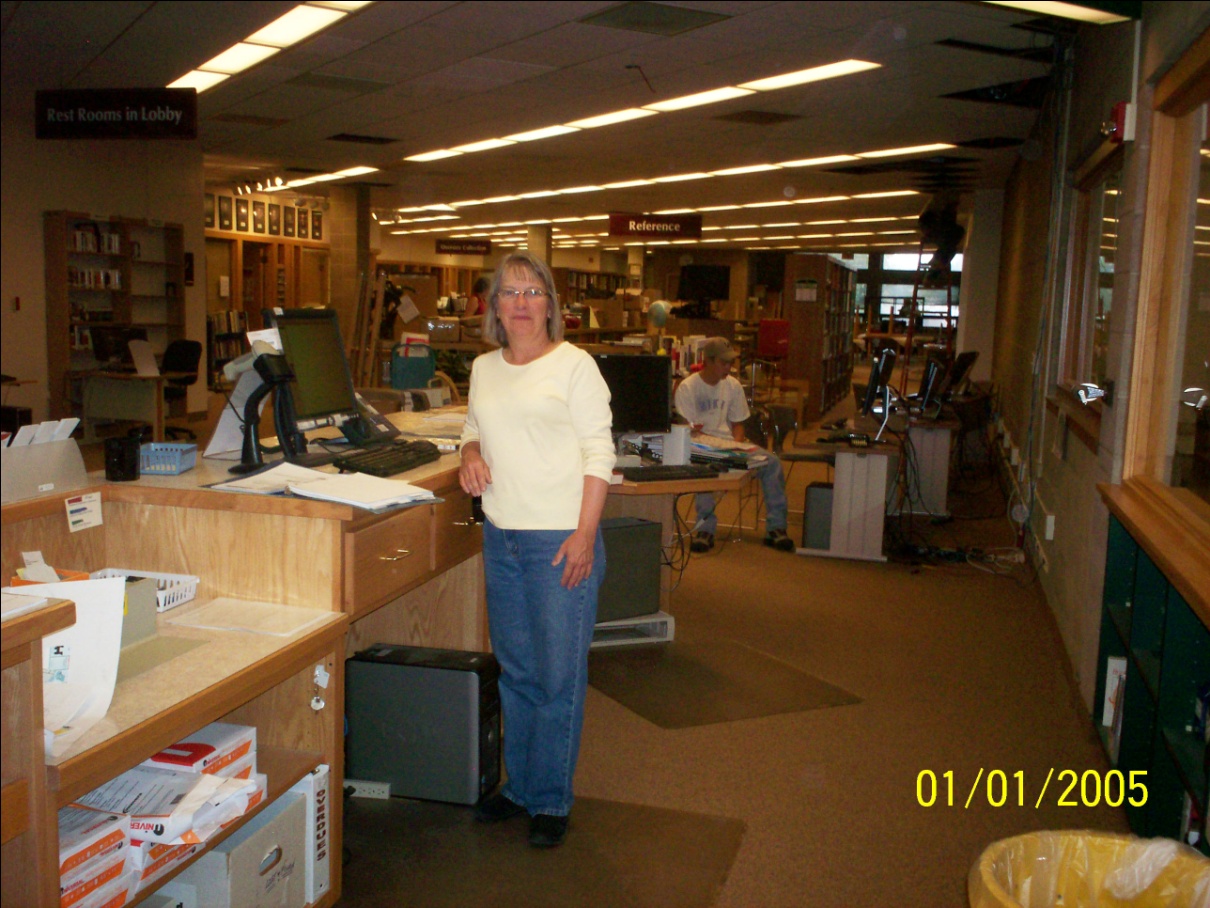 “Welcome to the library, 
don’t mind the legs hanging 
out of the ceiling!”
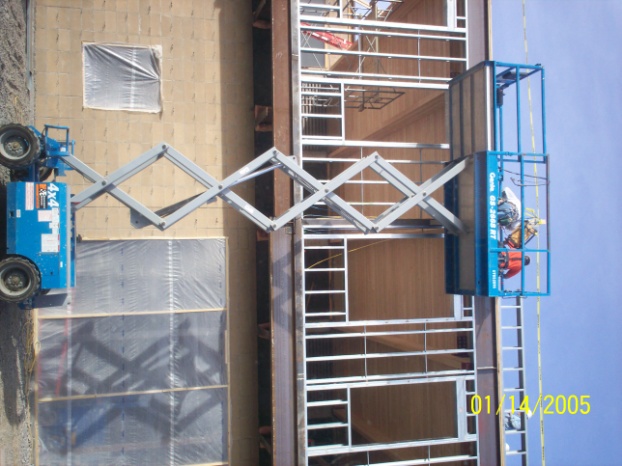 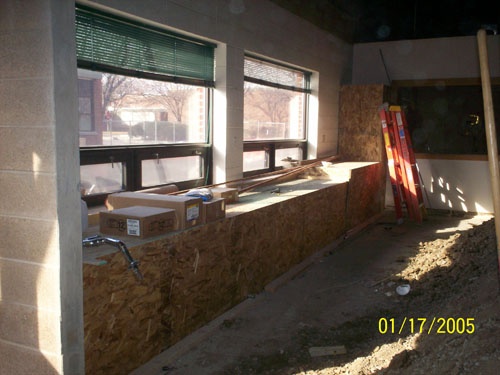 Structured Chaos—thankfully this 
was not during summer session.
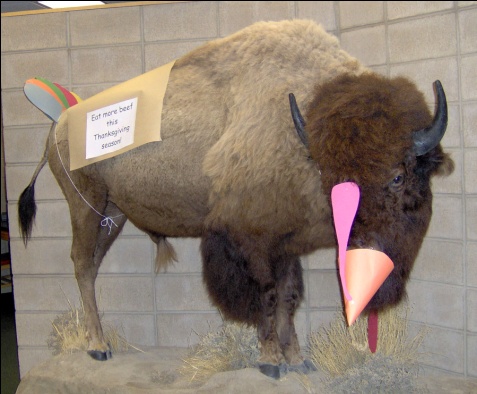 Upstairs lounge over 
Late Night Study
Original & future staff work area
Bill the buffalo found a more regal & dignified 
existence in the Science & Math building
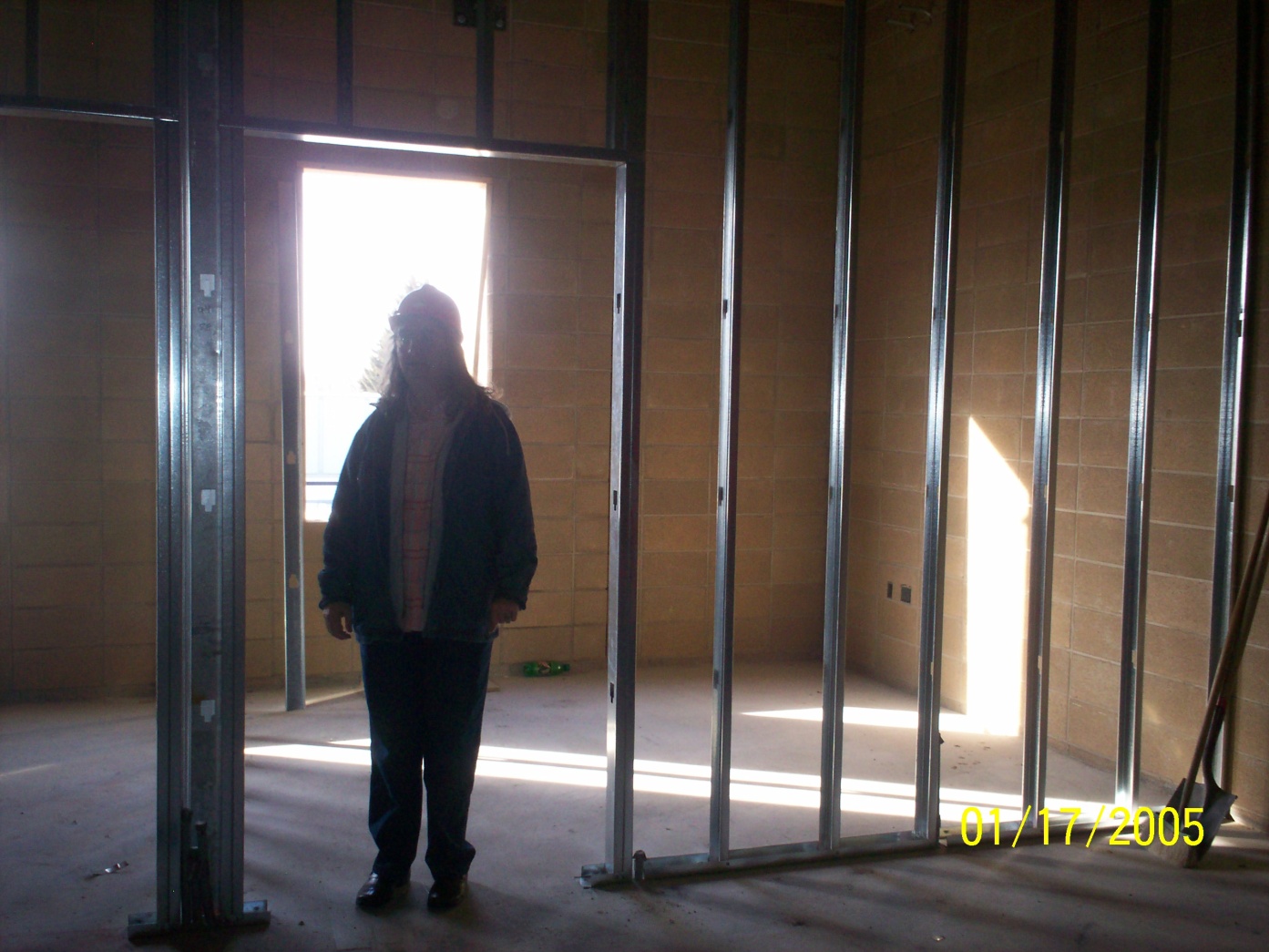 New Late Night Study 
wall—balmy in the 
tent during sub-zero 
temperatures
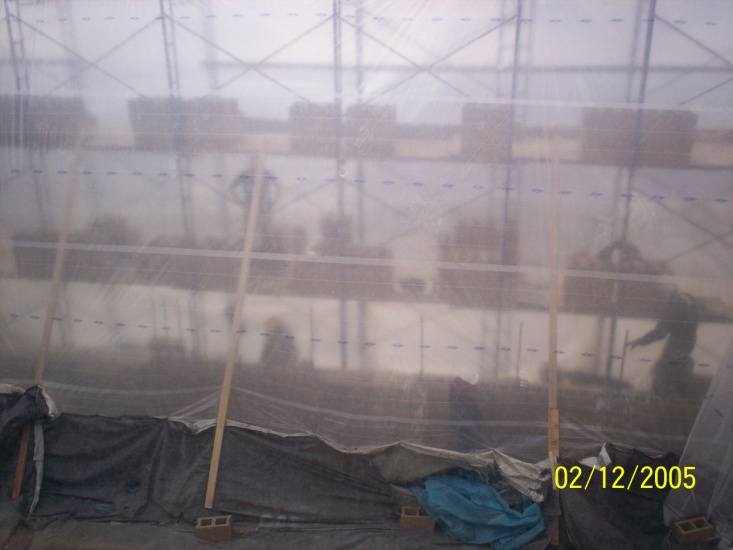 Future Tutoring/Writing Services
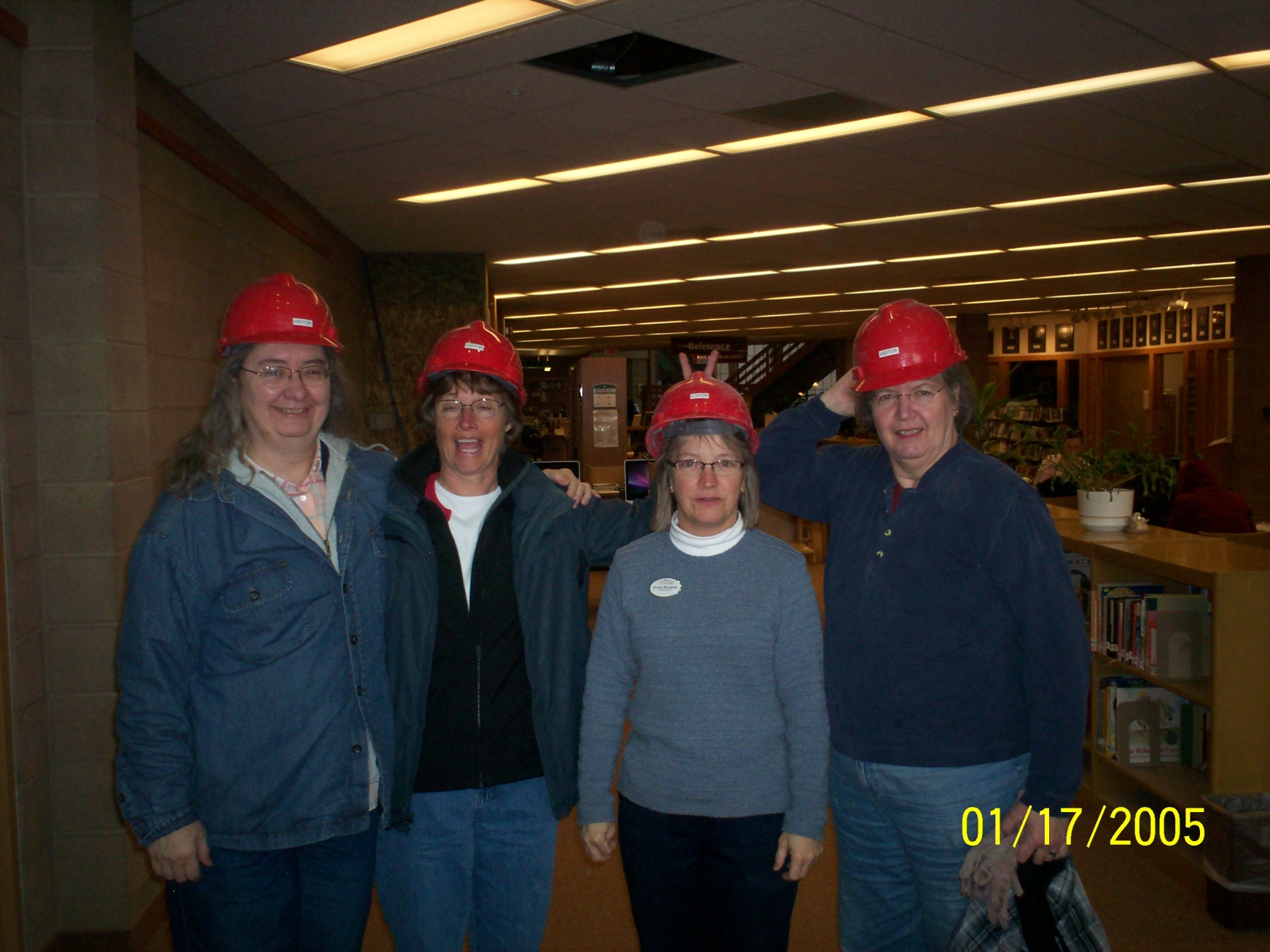 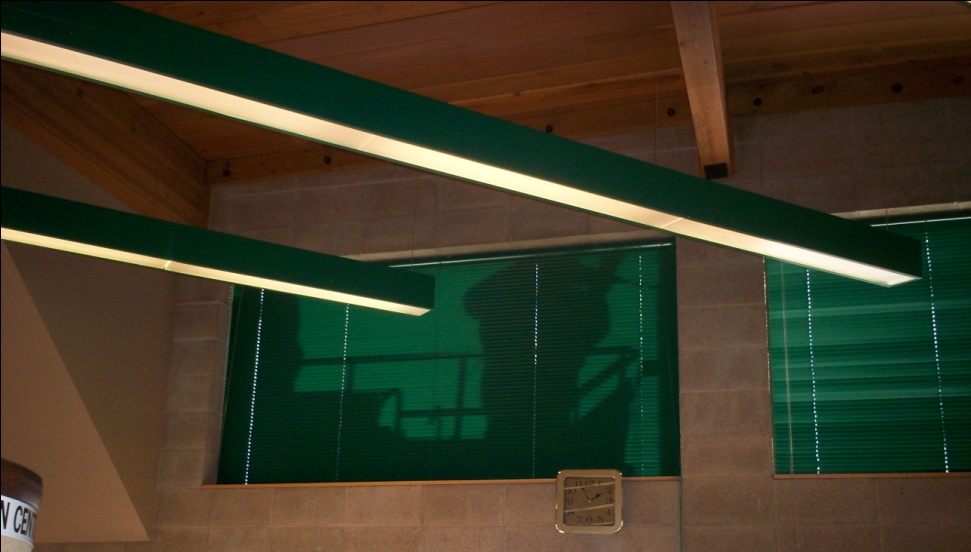 Removing brick from facing—
decibel levels are off the chart!
This was NOT in my contract!
Thank you for sharing our history!
We wish to thank the NWC Administration,  Physical Plant & Computer Services, Wyoming taxpayers, Groathouse Construction, and the many Wyoming sub-contractors and workers who spent the past  10 months with us.  The inconvenience and sometimes frustrating moments have been worth it. We now have a Great library!
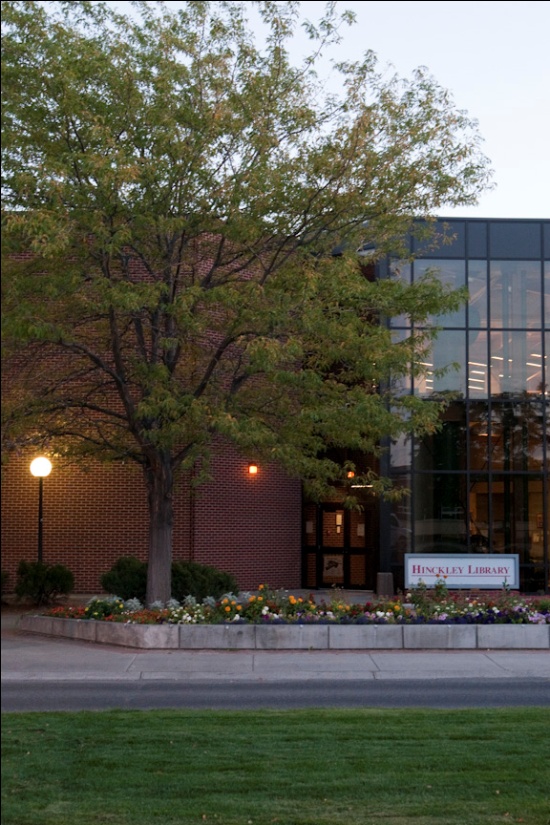 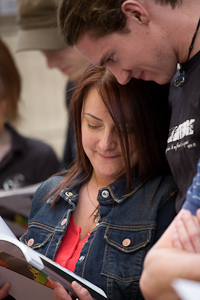 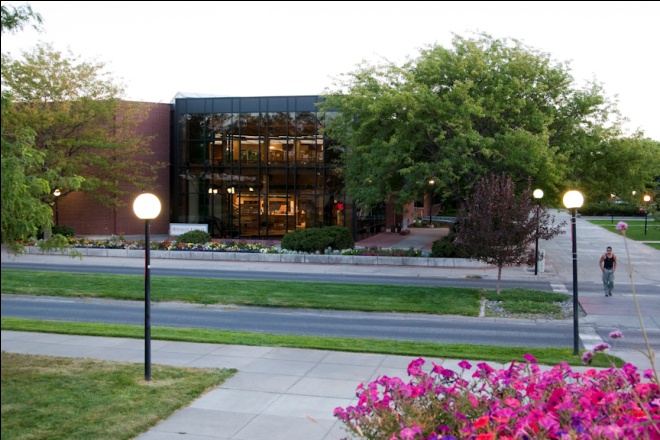 “A library is not a luxury but one of the necessities of life.”
 					~Henry Ward Beecher